Gantrade Corporation + Tiarco-RST: 

Creating Customer BenefitsServing the Emulsion Polymerization, Paint & Coatings, Adhesives & Sealants,Inks and Related Markets2020
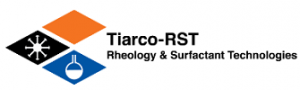 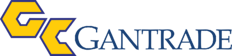 Gantrade + Tiarco-RST: Creating Customer Benefits
With 45 years in the global chemicals business, Gantrade is an experienced and responsible worldwide marketer of a broad range of Monomers, Intermediates & Polymers. Our goal is to provide value and innovation to help our customers succeed and grow. 

With over four decades in the Rheology & Surfactants industry, Tiarco-RST offers a wealth of experience, capabilities and leading-edge products that can help to create products with distinctive performance advantages. 

Together, Gantrade and Tiarco RST  offer a broad portfolio monomers, intermediates, polymers crosslinking chemistries, surfactants, rheology modifiers, dispersants and related products that help to advance performance dimensions in emulsion-based paint & coatings, adhesives & sealant, inks and related products. 

Our flexibility, customer focus, professional support services and environmental consciousness make doing business with us easy. Our combination allows us to better help our customers achieve the right solution for your specific formulations.
Whatever your specialty requirements, we welcome the opportunity to work with you
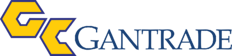 The Gantrade Value Proposition
Gantrade proudly serves industries spanning coatings, adhesives, sealants and elastomers (CASE);, emulsions and polymers; water soluble polymers, plastics and resins, urethane intermediates, construction, packaging, automotive, and textiles materials.  

We have built a diversified global supply base, founded on responsible relationships with major global producers, and maintaining the principles of integrity, quality, safety and stewardship . The diversity of our supply chain mitigates risks for our customers. Above all else, we are committed to the highest standards of customer service and operational excellence.

Gantrade’s global footprint enables us to serve our customers efficiently and deliver more cost-effective chemical building blocks for their market applications.  Our partners depend on us to keep them informed and ready to meet any challenges or opportunities.

Our highest business priority is to foster successful collaborations with our customers and suppliers to solve problems and create competitive advantages.
Gantrade is a Premier Marketer of Monomers, Intermediates, and Polymers Worldwide.
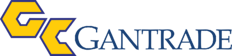 The Tiarco-RST Value Proposition
Tiarco-RST’s portfolio of Surfactants and Rheology Modifiers (Thickeners) has a product for every formulator’s need.  You will find Tiarco’s multitude of rheology modifiers and surfactants in a wide range of applications in the emulsion polymerization, paint & coatings, adhesives & sealants, inks and related applications.

Prior associations with HB Fuller, Royal Adhesive, Para-Chem and now Textile Rubber provide a strong foundation for progressive research and product development, and technical service. Tiarco draws from a wealth of resources to deliver quality solutions.  Their experience and technology spans over four decades. 

The emulsion and rheology experts and chemists at Tiarco-RST are always available to assist you with any of your formulation challenges and new product development needs. Combining technologies from across their leading-edge chemistry portfolios can offer products with distinctive performance properties

With their highly flexible manufacturing processes and equipment, and advanced manufacturing technologies, Tiarco can custom synthesize or blend a wide variety of unique formulations to meet your special requirements, within strict quality limits.  Production capacities span small and large quantities.
We excel in finding unique solutions for customers
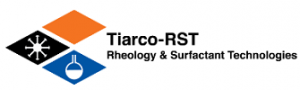 Tiarco-RST: Markets Served
Rheology Modifiers/Thickeners………..
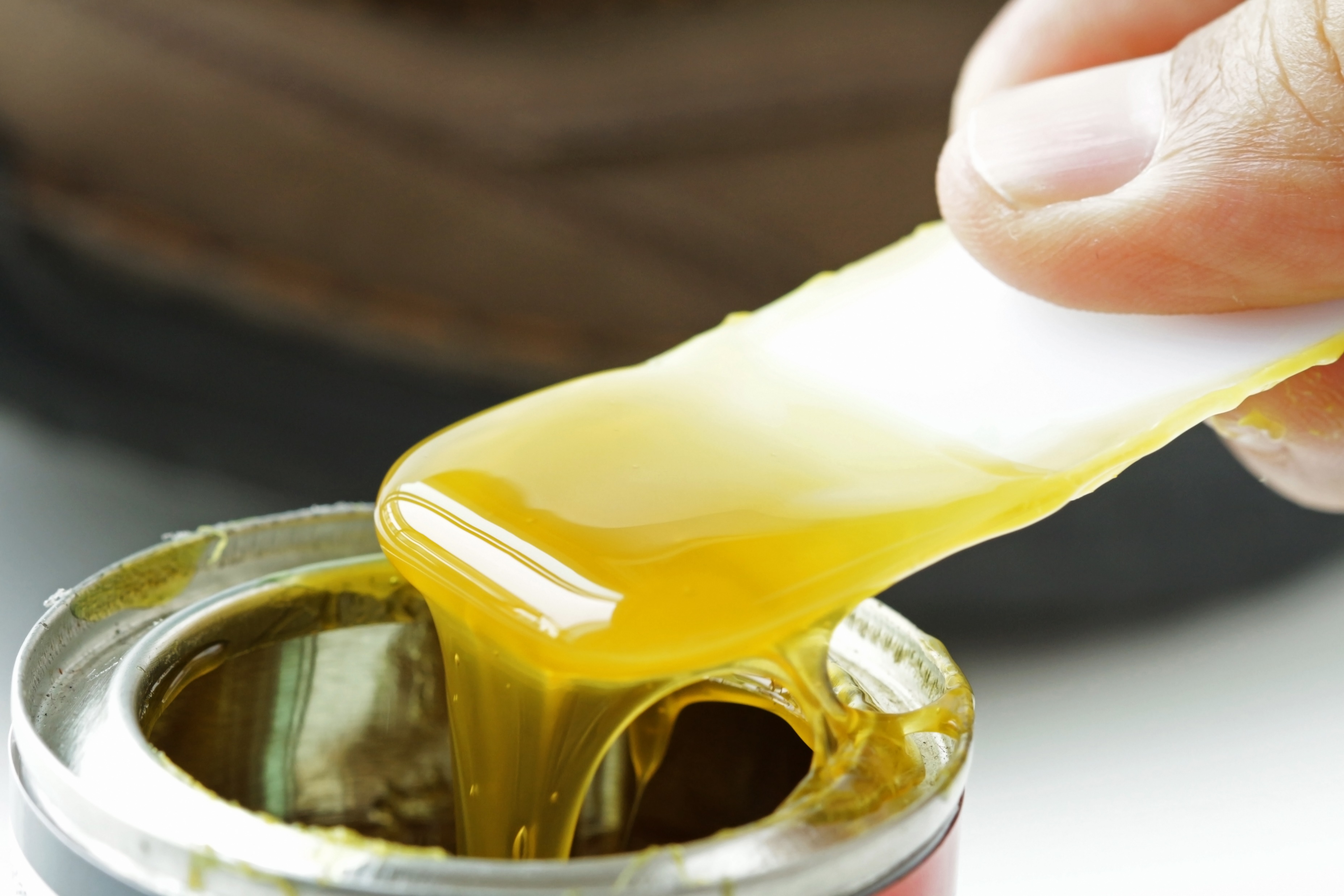 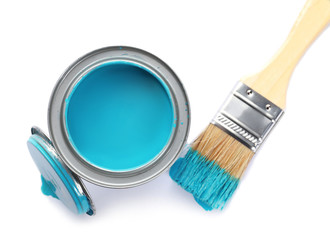 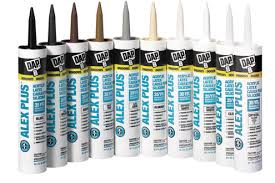 ….………….Surfactants, Emulsion Polymerization
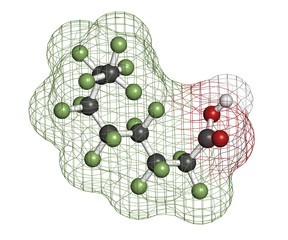 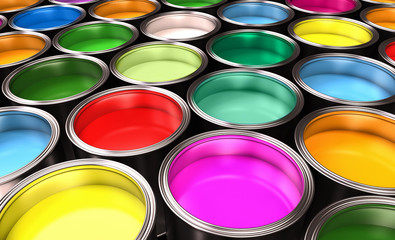 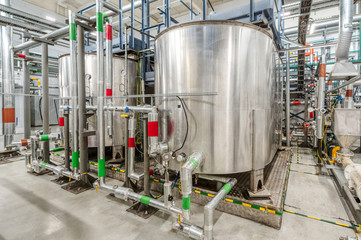 Gantrade’s Vinyl and Acrylic Monomers
OUR MONOMERS INCLUDE:
Butyl Acrylate (BA)
Butyl Methacrylate (BMA)
Diacetone Acrylamide (DAAM) – crosslinking monomer with our ADH
Ethyl Acrylate (EA)
2-Ethylhexyl Acrylate (2-EHA)
Glacial Acrylic Acid (GAA)
Methyl Acrylate (MA)
Methacrylic Acid (MAA)
Methyl Methacrylate (MMA)
Vinyl Acetate Monomer (VAM)
Vinyl Neodecanoate (Shivena 10)
Sodium Polyacrylate Gum Thickeners
SODIUM POLYACRYLATE THICKENERS
 
Sodium polyacrylate thickeners are versatile, aqueous polymer solutions designed to provide thickening, suspending, coating, and unique rheological properties for a host of applications. Uses include primary and secondary thickening of coatings, adhesives, grouts, dispersions, suspensions; thickening of liquid solutions applied by spray application; and as protective colloids and particle coatings in specialty products. 
The broad product selection provides the formulator with a high degree of flexibility in determining the best choice for each application. Sodium polyacrylate thickeners are neutralized, viscous solutions. Paragum thickeners are used in the thickening of natural and synthetic latexes for a wide variety of applications. These product may be used to thicken styrene-butadiene, acrylonitrile, butadiene, acrylic, neoprene, vinyl acetate, and ethylene-vinyl acetate latex compounds. They are a great thickener for latexes that have an alkaline reaction.
Polyacrylate Rheology Modifiers:  ASE (Alkali Soluble (Swellable) Emulsions) and HASE (Hydrophobically Modified)
POLYACRYLATE RHEOLOGY MODIFIERS

ASE thickeners contain a balance of methacrylic acid and acrylate ester. They are supplied in liquid form. Thickening is triggered by a change from low to high pH with bases such as ammonium hydroxide or caustic. ASE Rheology Modifiers are supplied at low pH and a low viscosity. When subject to a pH >8 in the coating formulation, ASE copolymers solubilize, swell and thicken the formulated coating through volume exclusion. ASE thickeners are steeply shear thinning and well suited to high-viscosity, thick-film applications such as caulks, mastics,  finishes,  sealers,  paints, coatings and adhesives..
 
HASE rheology modifiers retain the pH dependent behavior and easy handling advantages of their ASE counterparts, but in addition to absorbing water, HASE rheology modifiers also thicken via hydrophobe association. Associative thickening, offers performance properties over a wider range of shear levels and facilitates a wider range of rheology profiles than is possible with thickeners such as ASE and cellulosic offerings.  They are compatible with multiple binder chemistries,, where they offer a range of key performance properties, including flow and leveling, sag resistance and film build.
Anionic Surfactants Quick Reference
Anionic Surfactants Quick Reference
Specialty Surfactant Blends Tiarco-RST
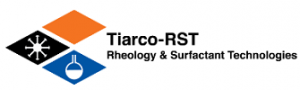 SPECIALTY BLENDS

Surfactant blends, specially formulated to meet the diverse coating needs of a broad range of latex applications, are effective with SBR, VAE,  EVA, Acrylics, Vinyl Acrylics, SBR-X (carboxylated), and many other aqueous latex dispersions. These blends are compatible with most fillers, thickeners, and auxiliaries. Designed to be both cost-effective and efficient at low usage levels, these products provide the formulator with a full range of coating capabilities.
Thickeners Cross-References Tiarco-RST
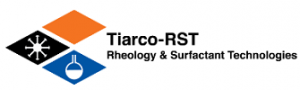 SODIUM POLYACRYLATE THICKENERS

Gum thickeners are supplied fully hydrolyzed 
and pre-solubilized at medium to high as-is 
viscosities.  They allow for immediate thickening
without having to wait for polymer equilibration.

These new generation thickeners contain a 
balance of acrylic acid and acrylate ester as 
indicated in the Chemistry column.

Borated thickeners exhibit higher efficiencies.

Tiarco-RST offers numerous product grades 
Within each set of Chemistries.
APE – Alkyl Phenol Ethoxylate Free.     O Denotes an Equivalent Tiarco Product Grade
Thickeners Cross-References Tiarco-RST
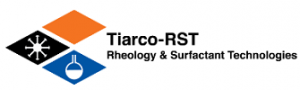 ASE thickeners contain a balance
of methacrylic acid and ethyl acrylate
ester. They are supplied in liquid 
form. Thickening is triggered by a 
change from low to high pH with 
bases such as ammonium hydroxide
or caustic.

HASE are hydrophobically
modified on a molecular level 
allowing  thicken by association 
and by absorbing water.

Tiarco-RST offers numerous product
grades within each set of Chemistries.
APE – Alkyl Phenol Ethoxylate Free.     O Denotes an Equivalent Tiarco Product Grade
Surfactants Cross-Reference
Surfactants Cross-Reference
O denotes an Equivalent Tiarco Product Grade
The Gantrade + Tiarco-RST Value Proposition
Together, Gantrade and Tiarco RST offer a broad portfolio monomers, intermediates, polymers, crosslinking chemistries, surfactants, rheology modifiers, dispersants and related products that help to advance performance dimensions in emulsion-based paint & coatings, adhesives & sealant, inks and related products. 


Our flexibility, customer focus, professional support services and range of manufacturing assets make doing business with us easy. Our combination allows us to better help our customers to meet challenges & opportunities and to achieve the right solution for your specific applications.  


Tiarco-RST’s portfolio of Surfactants and Rheology Modifiers has a product for every formulators needs. 


Our combined capabilities are always available to assist customers with formulation challenges and to tailor new products that can offer distinctive performance advantages.
Whatever your specialty requirements, we welcome the opportunity to work jointly to enhance the performance of your products
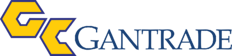